تابع المعمل الرابع :
الفطريات الزيجية
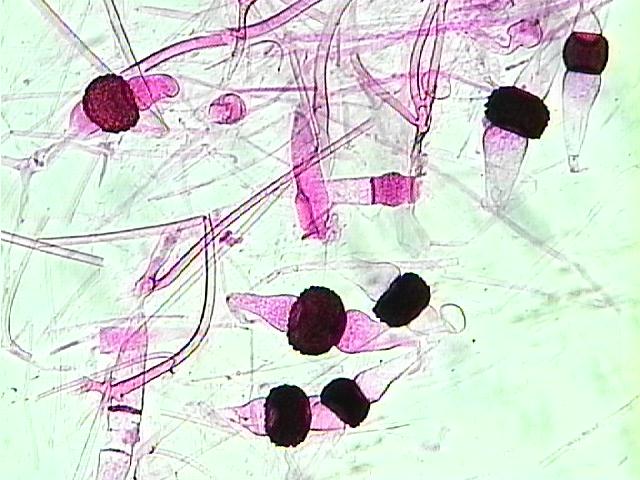 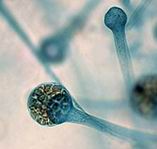 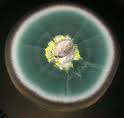 Kingdom: Myceteae
Division: Amastigomycota
قسم : الفطريات اللاسوطية
Subdivision :
2-Ascomycotina
1- Zygomycotina
3-Basidiomycotina
Class:-Zygomycetes
4-Deuteromycotina
Order:-Mucorales
Family:Mucoraceae
Family:Pilobolaceae
Family:Cunninghamellaceae
Genus:Rhizopus.sp
Genus:Pilobolus
Genus:Cunninghamella
Genus:Mucor
Kingdom: Myceteae
Division: Amastigomycota
قسم : الفطريات اللاسوطية
Subdivision :
2-Ascomycotina
1- Zygomycotina
3-Basidiomycotina
Class:-Zygomycetes
4-Deuteromycotina
Order:-Mucorales
Family:Mucoraceae
Family:Pilobolaceae
Family:Cunninghamellaceae
Genus:Rhizopus.sp
Genus:Pilobolus
Genus:Cunninghamella
Genus:Mucor
Division: Amastigomycota
قسم : الفطريات اللاسوطية
أكبر أقسام مملكة الفطريات وأفراده أكثر تطوراً من القسمين السابقين (العارية و السوطية )  وتتميز فطريات هذا القسم بــ : 
أفراده مشتركون بصفة واحدة وهي عدم إنتاج أي تراكيب متحركة جراثيم سابحة أو أمشاج متحركة ( Zoospores or gametes ) أثناء دورة حياتها أي أن تكاثرها اللاجنسي يتم إما بصورة جراثيم حافظية أو كونيدات أو بتبرعم أو تجزؤ المسيليوم أما التكاثر الجنسي يتم إما عن طريق تكوين جراثيم زيجية 
       أو أسكية أو بازيدية وتنقسم هذا القسم إلى أربع تحت أقسام هي :-
Subdivision:- Zygomycotina
                   Subdivision:- Ascomycotina 
Subdivision:- Basidio mycotina 
Subdivision:- Deuteromycotina
Class:-Zygomycetes 
طائفة : الفطريات الزيجية
الفطريات الزيجوية تعيش غالبيتها بصورة رمية في التربة أو على ما يوجد في الماء من مواد عضوية وقلة منها تعيش كطفيليات اختيارية ضعيفة على النباتات حيث تسبب لها أعفان طرية أو على الحشرات .
Class:-Zygomycetes 
طائفة : الفطريات الزيجية
مميزات هذه الطائفة :-
عدم احتوائها على جراثيم سابحة ( سوطية ) .
خلو غزلها الفطري ( الميسليوم )، من الجدر المستعرضة ( قد يصبح مقسم مع التقدم بالسن ) . 
التكاثر اللاجنسي بواسطة جراثيم غير متحركة في صورة جراثيم حافظية أو الحافظة الجرثومية تعمل كجرثومة مفردة تسلك مسلك الكويندة . 
التكاثر الجنسي عن طريق تزاوج حوافظ مشيجية ينتج عنه تكوين جراثيم زيجوية مقاومة للظروف البيئية . 
معظم الفطريات الزيجوية مترممة وقليل منها متطفل . 
( تنقسم إلى ثلاث رتب سندرس رتبة منها فقط ) .
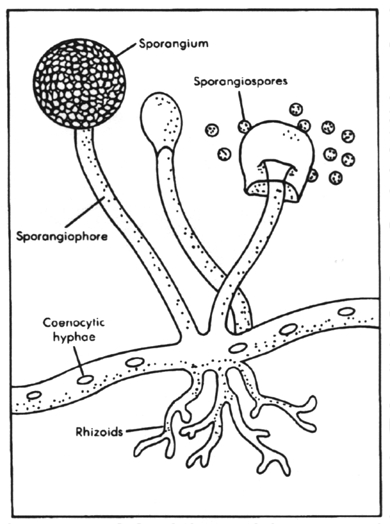 Family:Mucoraceae
Genus:Rhizopus.sp
فطر رايزوبس :
المعيشة : فطر مترمم يعرف بفطر العفن الأسود أو عفن الخبز مسبباً 
       عفناً للخبز وكثير من الخضروات والثمار والفواكه . 
الميسليوم :يتكون الغزل الفطري ( الميسيلوم ) من هيفات غير مقسمة تظهر على البيئة النامية عليها على شكل قطن أبيض يتميز إلى جزء يمتد فوق الطبقة الوسط النامي عليه يعرف بالمداد ( الرئد ) ويرسل عند نقطة اتصال الطرف الآخر منه بالسطح أشباه جذور متفرع داخل الوسط لتثبيت الفطر وامتصاص المواد الغذائية . ومقابل كل مجموعة أشباه جذور تخرج هيفات هوائية تنمو بصورة عمودية تصبح الحوامل الجرثومية فينتفخ الجزء الطرفي منها وتنقسم محتويات إلى عدد من الجراثيم ليكون هذا الانتفاخ الحافظة الجرثومية الكروية . ويأخذ جدار مستعرض في البروز داخل الحافظة الجرثومية مكوناً العويمييد . وعندما تنضج الجراثيم يستمر العويميد في الانتفاخ إلى داخل الحافظة الجرثومية ويسبب ضغط على الجراثيم التي تضغط على جدر الحافظة الجرثومية الرقيقة فتمزقها وتحرر الجراثيم التي تنتشر بالهواء حتى إذا استقرت على وسط غذائي مناسب تأخذ في الإنبات لتعطي خيوطاً فطرية جديدة . بعد انتشار الجراثيم يتبقى جزء من الجدار يحيط بالعويميد يعرف الياقة .
Family:Mucoraceae
Genus:Rhizopus.sp
التكاثر اللاجنسي بواسطة الجراثيم الحافظية .
التكاثر الجنسي : عندما تصبح الظروف البيئية غير ملائمة لنمو الفطر يبدأ الفطر أعداد نفسه للتكاثر الجنسي فيأخذ كل خيطين متجاورين لسلالتين مختلفتين في تكوين فرعين جانبين يأخذان في التوجه نحو بعضهما البعض حتى يلتقيا ويطلق على هذين الفرعين الجانبين بالحوافظ المشيجية الأولية التي تنتفخ وتمتلئ بالبروتوبلازم ويتكون في كل منها حاجز عرضي يقسمها إلى جزئين هما الحافظة المشيجية وجزء يقع تحتها يعرف بالمعلق ثم يزول الحاجز 
ما بين الحافظتين الأولتين وتمتزج مادتها البروتوبلازمية
والنووية وتتكون اللاقحة ثنائية المجموعة الكرموسومية 
التي تحيط نفسها بجدار خشن سميك يصبح لونه أسود 
مكوناً جرثومة زيجوية مقاومة للظروف البيئية .
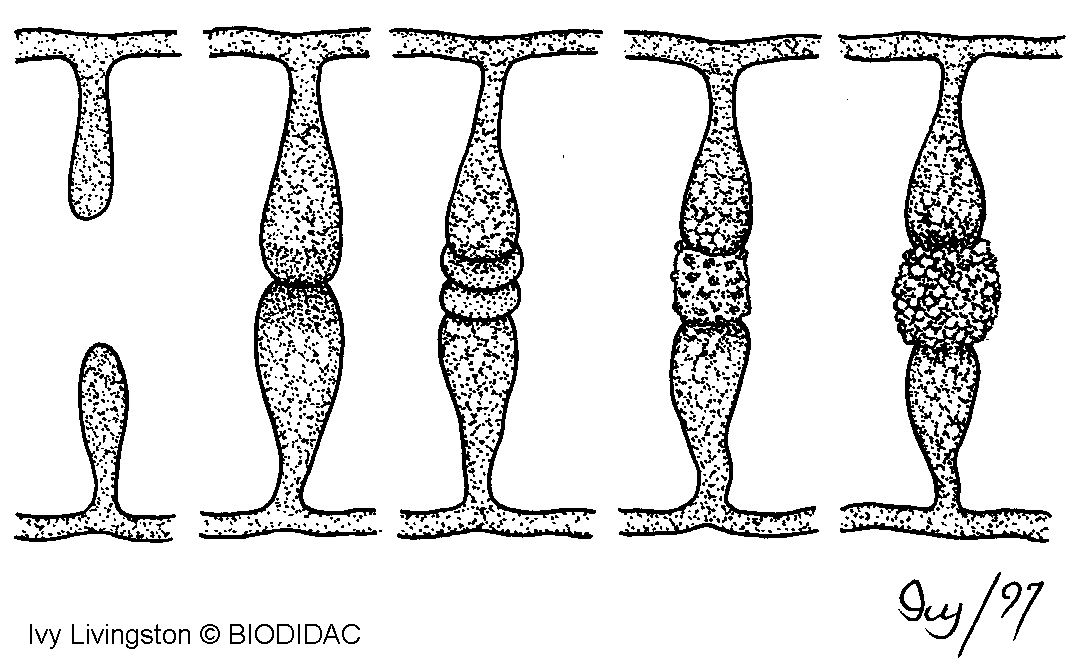 الجرثومة الزيجية تحت المجهر
Genus:Rhizopus.sp
الخيوط الفطرية في فطر عفن الخبز (الرايزوبس )
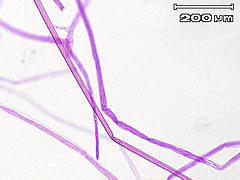 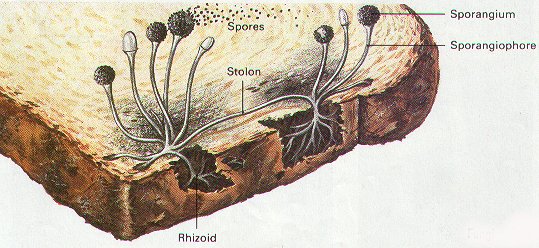 Genus:Rhizopus.sp
Genus:Rhizopus.sp
Family:Mucoraceae
Genus:Mucor
المعيشة :يعرف فطر الميوكر باسم العفن الأسود يعيش معيشة رمية على الخبز والأجبان والمخللات القديمة والمربيات والجلود والورق ، كما يوجد بالتربة الغنية بالدبال والمواد العضوية المتحللة.
 الميسليوم : غير مقسم عديد الأنوية والهيفات متفرعة تفرعاً كثيراً تنمو فوق الوسط النامي وترسل أفرع إلى الأسفل مخترقة الوسط الغذائي مكونة هيفات قصيرة رقيقة الجدر كثيرة التفرع تسمى هيفات الامتصاص ( تقوم بامتصاص المواد الغذائية وتحل محل أشباه الجذور في الرايزوبس ) ولا تحوي مدادات أو رئد ، وكما في الرايزوبس والحوامل الجرثومية تحمل حوافظ جرثومية .
التكاثر : كما في فطر الرايزوبس .
Genus:Mucor
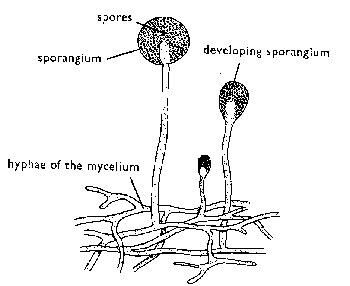 الجراثيم الحافظية
حافظة جرثومية
خيط فطري
Genus:Mucor
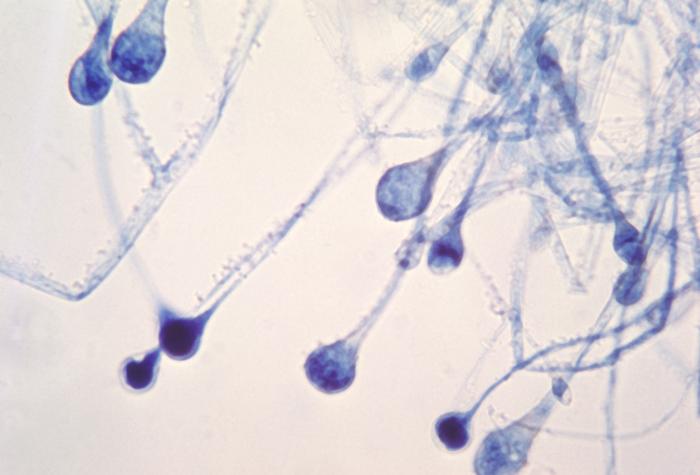 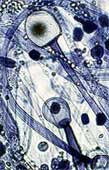 مقارنة بين فطر (الرايزوبس ) و فطر ( الميوكر )
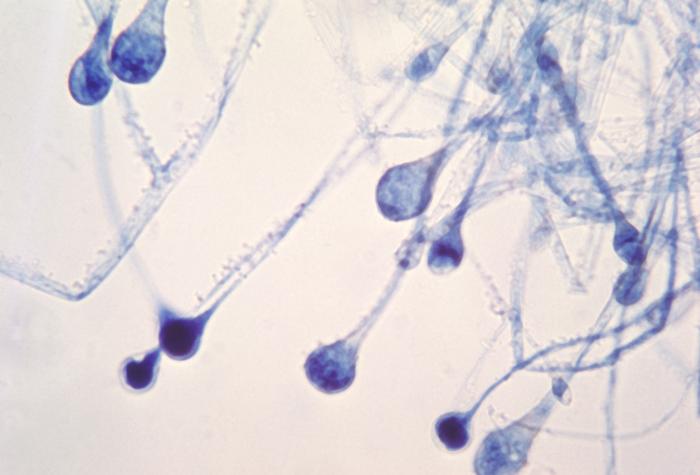 Family:Pilobolaceae
Genus:Pilobolus
المعيشة : فطر مترمم على روث كثير من الحيوانات أكلة 
العشب ، له حوامل جرثومية تحمل مباشرة على المسيليوم .
وكل حامل يحمل حافظة جرثومية واحدة في نهايته سوداء 
اللون بيضاوية الشكل غليظة الجدار تحت هذه الحافظة 
يوجد انتفاخ يسمى كيس أو يسمى حويصلة ما تحت الحافظة
 الجرثومية .
وجدران الحوافظ غليظة تغلظاً ليس مكتمل فبدلاً من
 التغلظ يوجد على السطح السفلي للحافظة حلقة هلالية 
تمتص الماء وتسبب ضغطاً على الجزء العلوي فتضطر الحافظة 
إلى أن تقذف جراثيمها أفقياً إلى مسافات بعيدة . 
 التكاثر الجنسي بتكوين جرثومة زيجية .
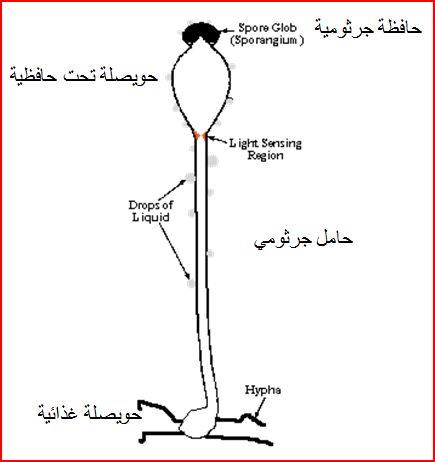 Genus:Pilobolus
Genus:Pilobolus
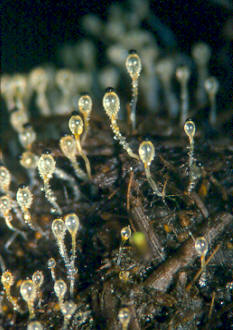 Family:Cunninghamellaceae
Genus:Cunninghamella
التكاثر اللاجنسي : بالجراثيم الكونيدية .
الحامل الكونيدي متفرع ينتهي أفرعه برأس
 منتفخ يخرج منه عدد من البروزات
 أو الذنيبات كل بروز يحمل كونيدة واحدة 
وحيدة الخلية توجد عليها أشواك صغيرة
   أو ثآليل . 
التكاثر الجنسي : بالجراثيم الزيجية .
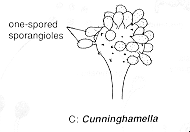 كونيدات
Genus:Cunninghamella
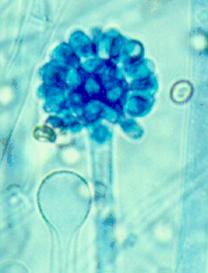 Good luck 

أ.شروق الشهراني